CO2 units for supermarkets and efficient integration
Krzysztof Banasiak, Armin Hafner, Ángel Álvarez Pardiñas
Krzysztof BanasiakResearcher at SINTEF Energi
Armin HafnerProfessor NTNU
Ángel Álvarez Pardiñas 
Researcher NTNU
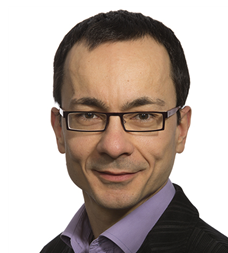 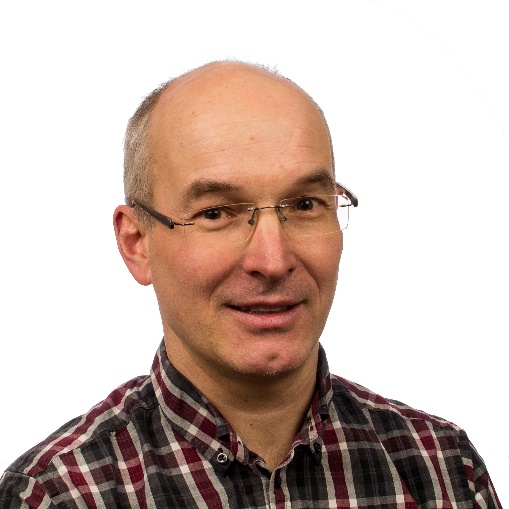 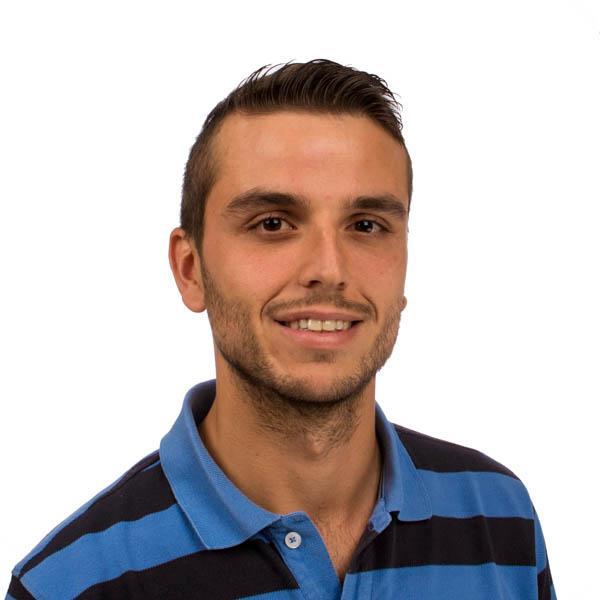 Krysztof Banasiak is working with SINTEF Energi for over 5 years. His research interest lies in refrigerations and and he has a great interest and expretise with CO2 refrigerant systems, ejectors and multilevel refrigerant systems. 
Krysztof Banasiak reviews the Applied Thermal Engineering, the International Journal of Refrigeration and the International Journal of Thermal Sciences. 
He holds a PhD in Mechnical Engineering/Refrigeration and wrote his dissertation about Heat Recovery.
Armin Hafner has worked with SINTEF Energi for nearly 20 years before becomming a Professor in refrigeration technology at NTNU in 2016. 
He holds a PhD in Mechnical Engineering/Refrigeration. The dissertation was about reversibel mobile AC systems with CO2 as working fluid. 
The research focus lies in refrigeration with natural worling fluids, especialy integrated supermarket systems and advanced heat pump chillers.
Ángel Álvarez Pardiñas holds a PhD in Refrigeration and Heat Transfer from the University of Vigo (Spain). The main focus was on ammonia boiling processes on tubes. 
He continued his career as researcher at NTNU (Norway) within the project SuperSmart-Rack. The project’s main purpose was to enhance the performance of R744 compressor racks for supermarkets using both experimental and numerical tools.
Energy Smart SupermarketsCO2 units for Supermarkets
https://www.regjeringen.no/contentassets/816c63dcb0ea49768ec03cd64828af5a/effekter_av_energiforskningen.pdf
Current state: +20000 supermarkets applying CO2 as working fluid (R744)
annual reduction of 19 million metric tons of CO2 equ, due to replacement of HFC and energy efficiency improvement
1.6 TWh/a reduced energy demand
65 mill €/a reduced cost for energy
Energy Smart SupermarketsWhy integrated CO2 units?
Safety
Energy savings
Reduced total costs of ownership
CAPEX (≈)
OPEX (+)
Reduced number of plug-ins
Improved reliability 
Business opportunity
[Speaker Notes: Safety (refrigerant and legal)
Energy savings: performance at most outdoor temperatures, free heating, smart integration AC
Reduced cost ownership. CAPEX equal and almost lower. OPEX is an advantage due to energy efficiency, cost of refrigerant, maintenance single unit
Plug-ins: reduced AC load in the commercial area
Reliability. Several compressors per suction level.
Business opportunity. Commercialization of energy streams from the compressor pack.]
Energy Smart SupermarketsIntegrated CO2 units for Supermarkets
Compressor Pack
LT Refrigeration
Freezing of foodstuff @-18°C
MT Refrigeration
Chilling of foodstuff @2°C
Supermarket
AC
@22°C
Heating
@45 / 55 °C
Domestic hot water
@≤90°C
Other users
Energy Smart SupermarketsIntegrated CO2 units for Supermarkets
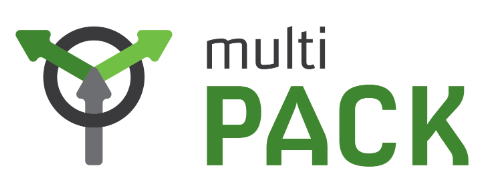 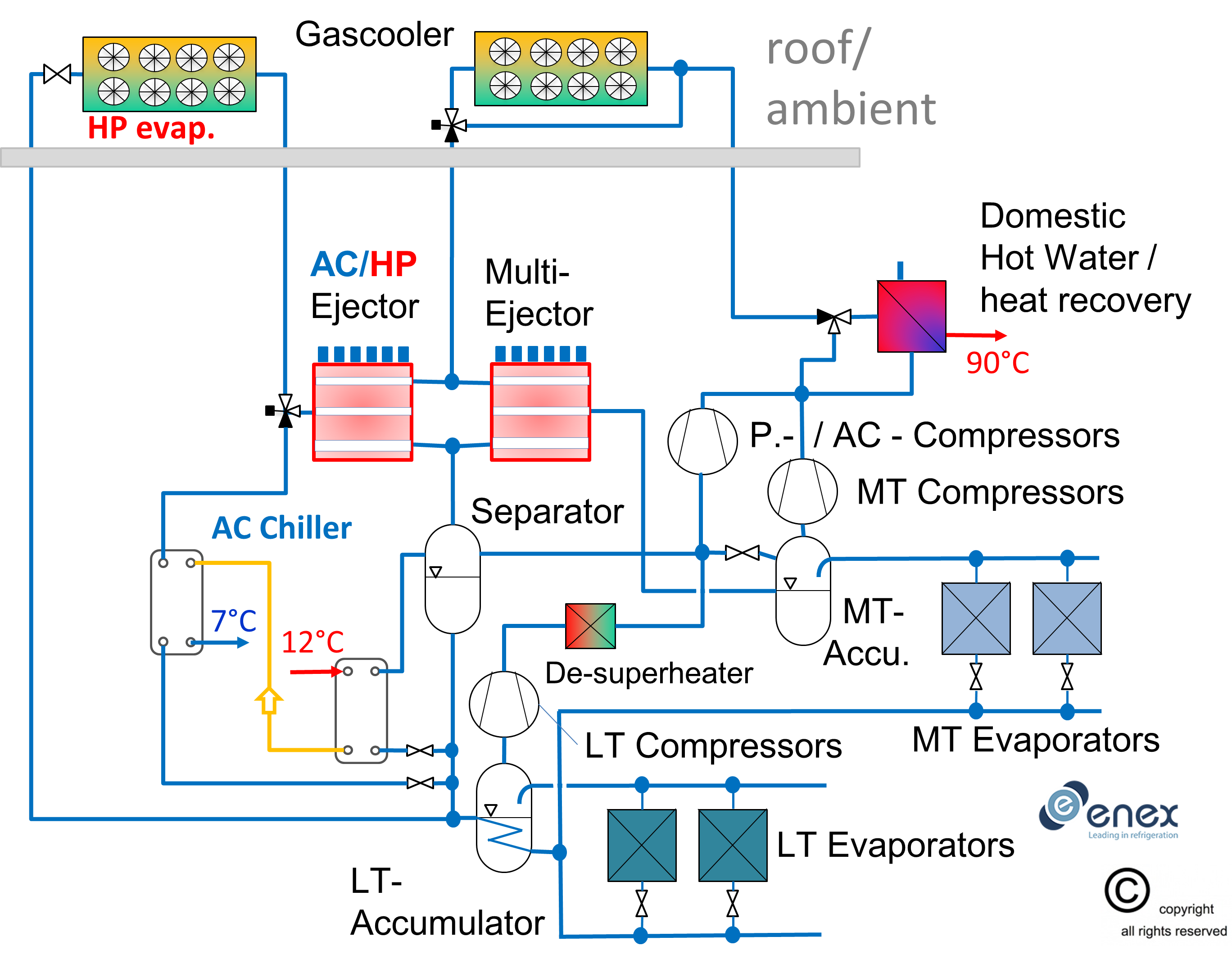 www.ntnu.edu/multipack
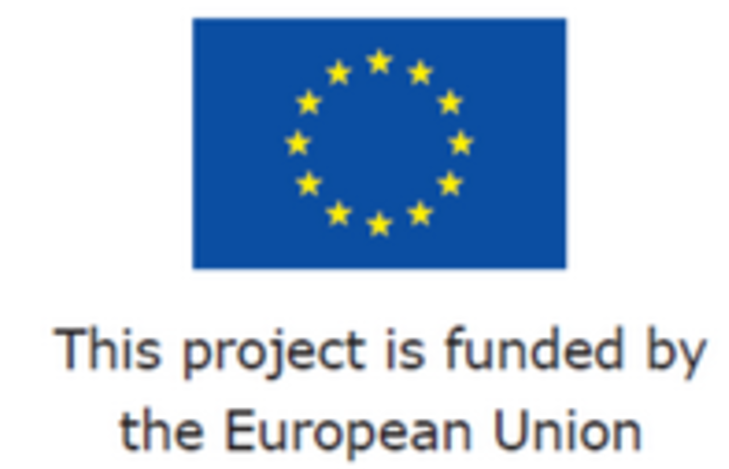 MultiPACK Demo site for warm European regions
Parallel compression 
AC/heat pump integration
Flooded evaporators
Vapor/liquid ejectors
[Speaker Notes: How to do it?
Baseline is a booster system, delivering refrigeration for chilling and freezing. 
1st upgrade is parallel compression, this is the baseline for a warm climate.
Integration of other demands
AC and heat production.
Heat from the discharge of the compressors.
Not the last step. Boost up efficiency: flooded evaporators, ejectors
Multipack
Individual enhancements]
Energy Smart SupermarketsIntegrated CO2 units for Supermarkets
Flooded evaporators
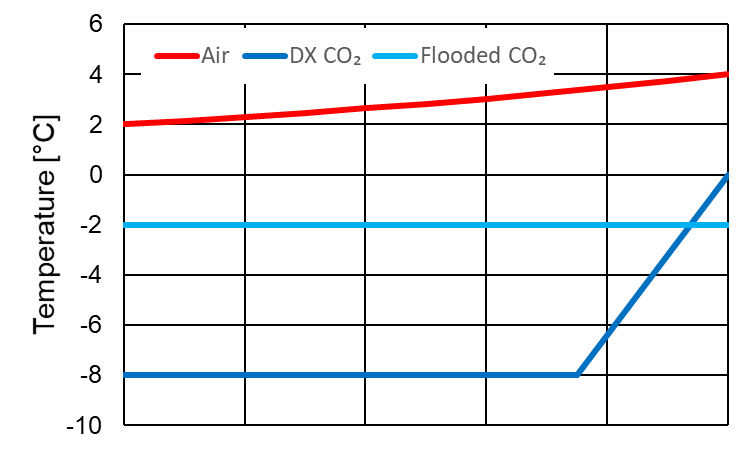 Ejector supported operation
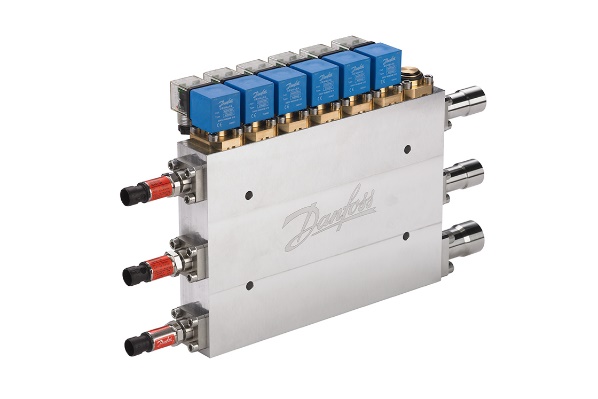 Shifting load from MT to AUX
Liquid pumping
AC loop
Other uses: oil pumping, replacement LT compressors, open cabinets.
AC integration
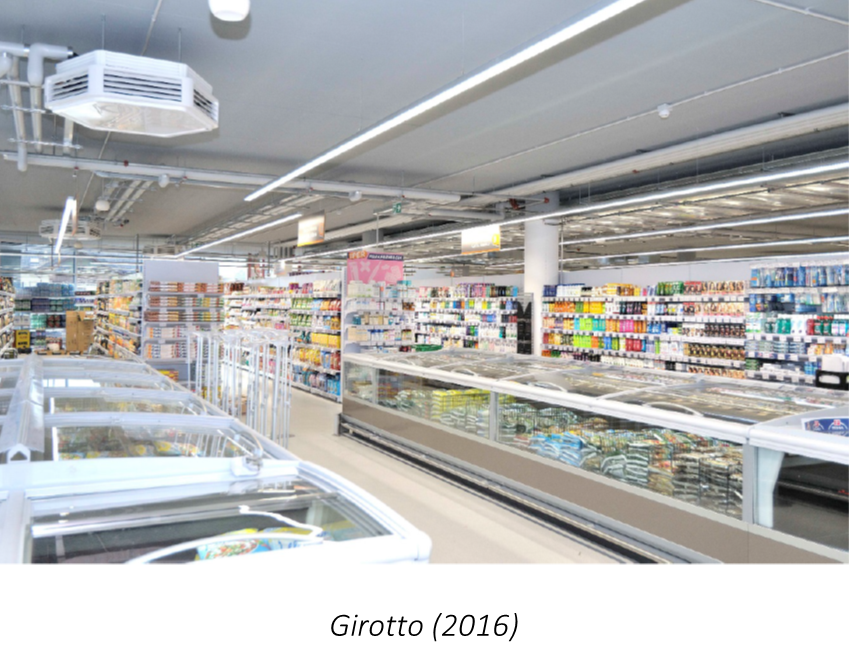 Adaptation of compressor pack
Air to CO2 evaporators
Ejector: ↑ Receiver pressure
Simple booster?
Parallel compression?
Ejector supported?
Consider:
Climate
Demands and integration
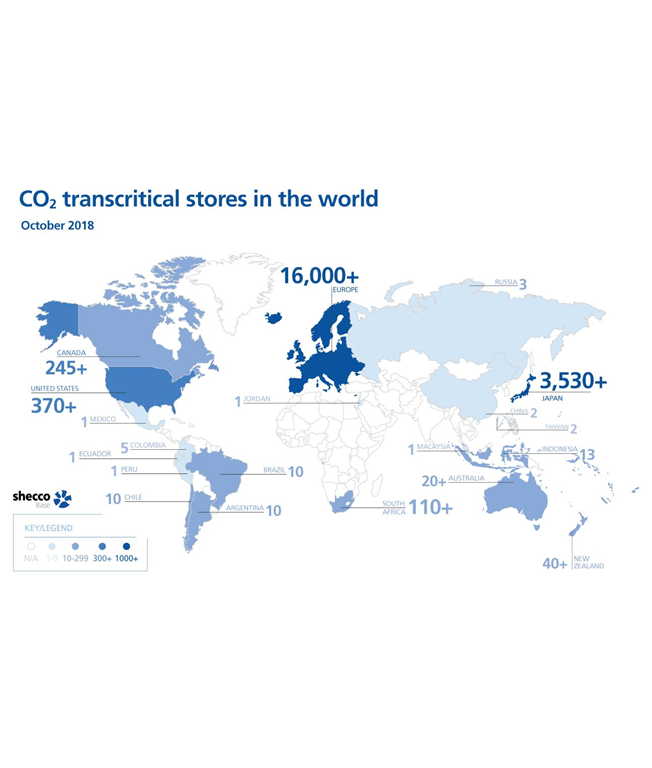 From Girotto. Direct space heating and cooling with CO2 refrigerant. A new solution for commercial buildings. ATMOsphere EUROPE 2016
Energy Smart Supermarkets
KEY MESSAGES
Key Messages
CO2 is a global, energy efficient working fluid for integrated supermarket units preserving foodstuff and delivering AC and heating
Significant energy savings can be achieved when applying integrated designs adapted to local conditions (climate and load profile)
No legal uncertainties or restrictions globally, avoiding costly replacements in the future